4th Grade
August 17th - 21st
Monday & Tuesday
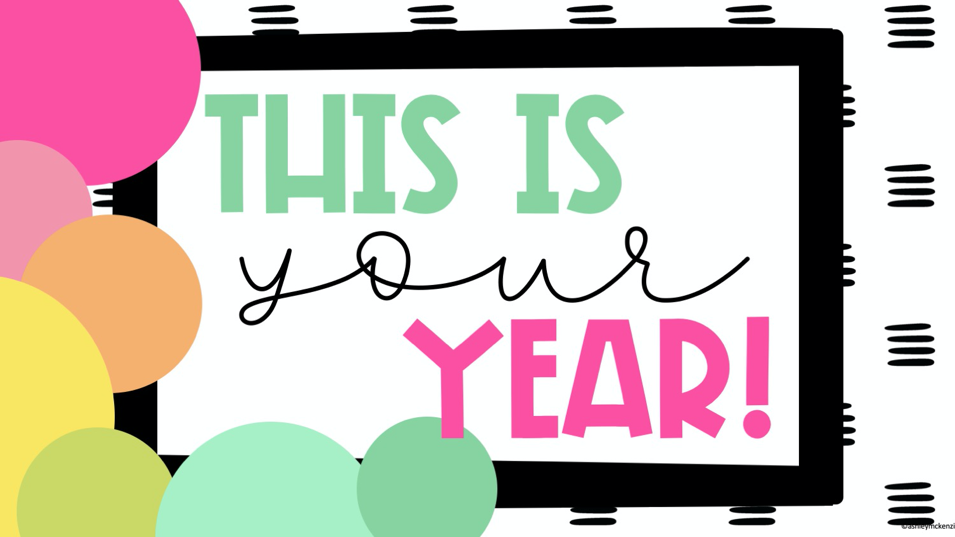 Monday & Tuesday
Parents,

Please complete and return  the 
“I think my TEACHER…….”  handout.

Thank you,
4th Grade Teachers
Face to Face & Distance Learners
Classroom Tour
Come into the classroom
Find your name & Find your desk 
Once seated, we will go to lockers and unpack in smaller numbers.
After unpacking, we will tour classroom.
Classroom Tour
Distance Learners 

View virtual tour of our school!  Try to find your teachers!
Classroom Routine
 & Procedures
View classroom schedule posted on board 
Discuss classroom procedures 
turning in work
attention signals
classroom rules 
hallway rules 
bathroom rules 
mask requirements 
social distancing 
classroom library 
classroom computers
Classroom Routine
 & Procedures
Distance Learners 

Please create at Classroom Routine & some “Home Classroom Procedures” with the Responsible Adult helping you at home!  
Please send your teacher an email sharing your routine & procedures.  
remember you have a sample schedule in your packet!
Organize Supplies Cont.
Take up
tissues 
germ x
Clorox wipes
copy paper 
Anything from the Wish List 
page protectors 
tabs

Pencils Pouch
pencil sharpener
3 pencils 
1 dry erase markers
scissors 
crayons 
1 glue stick 
1 highlighter
Organize Supplies
Shoe box 
Any Extra Supplies 

In Locker 
Extra paper & Dictionary
Organize Supplies
Distance Learners 

Please remember you need ALL   4th grade school supplies! 
Please organize your supplies.
Please create a classroom at home and keep your space clean & organized!
Build Binders
Front Cover – Name Page 
Front Pocket – Sign & Return  
Table of contents  
Behavior & communication Calendar
Reward Chart
Newsletter – page protector  
Math Homework – page protector
Math Study Guide - page protector 
Reading Homework – page protector
Reading Study Guide - page protector 
Science Study Guides – page proctor
Social studies study guides – page protector
Reading Tracker – page protector
Spelling Spiral 
Reference section 
Back pocket –keep at home
Back of binder –Emergency information
**Note - You will not all of the pages for your binder on the first day.  We will continue to build these.
Build Binders
Distance Learners

Everyone needs to create a Binder! 
Please create the binder exactly as listed!
**Note - You will not all of the pages for your binder on the first day.  We will continue to build these.
Label Text Books & Journals
Stick name labels on books
reading workbook 
readers
social studies book
math book
science book
journals
Label Text Books & Journals
Distance Learners

Please label your books
Clever LMS
Pass out logins to each student 
login 
watch clever videos on navigating - we will use ipads, laptops, and desktops to complete this activity.
Clever LMS
Distance Learners 

Find your login page
login 
Explore
View Clever Academy
First Day Pictures & Name Word Hunt (ELA)
Take Pictures 
Kids will find friends names on the Name Crossword Puzzle 
Name Game 
spread out across the classroom 
“My name is _____.  Over corona break I ___”.
First Day Pictures & Name Word Hunt (ELA)
Distance Learners 
Take A Picture of yourself in your “at home classroom” email to your teacher! 
Kids will find friends names on the Name Crossword Puzzle
First Day Jitters (ELA)
First Day Jitters 
https://www.youtube.com/watch?v=PUT6lgo2Sus
Complete First Day Jitters handouts.
First Day Jitters (ELA)
Distance Learners

First Day Jitters 
https://www.youtube.com/watch?v=PUT6lgo2Sus
Watch the video
Complete First Day Jitters handouts.
Famous Failures (ELA)
“Failure Poster” – Pass out sticky notes 

Answer these questions
“What is failure?” 
“Is Failure necessary in life?”

write response to both questions on sticky note & add to the poster
share
.
Famous Failures
Pass out Notecards 

Watch Video: 
https://www.youtube.com/watch?v=zLYECIjmnQs
Write one to two sentences about what impacted you most from the video 
share
Famous Failures
Distance Learners 

On the note card provided define “failure” & Answer the question 
“Is Failure Necessary in life?”

Watch Video: 
https://www.youtube.com/watch?v=zLYECIjmnQs
Famous Failures
Distance Learners 

Write one to two sentences about what impacted you most from the video on the back of the notecard

Notecard should be turned in next Monday!
Best Part of Me (ela)
What is your favorite part about you and why? 

Read aloud of The Best Part of Me by Wendy Ewald 
https://www.youtube.com/watch?v=XiYXGhce1X4

Everyone will pick their favorite part of themselves and we take pictures & complete activity pages.
Best Part of Me (ela)
Distance Learners
What is your favorite part about you and why?  Write your response. 

Read aloud of The Best Part of Me by Wendy Ewald 
https://www.youtube.com/watch?v=XiYXGhce1X4

Take a picture of your favorite part
Name Glyph (Math)
Kids will follow the written directions for the Name Glyph
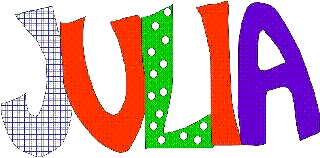 Name Glyph (Math)
Distance Learners 
Kids will follow the written directions for the Name Glyph use piece of white paper given
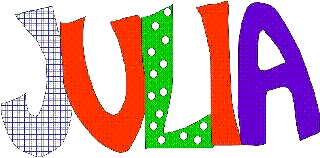 By the Numbers (math)
This is the ½ page worksheet .
Students will use numbers to describe themselves. 
Example 
I am 9 years old.
I am in 4th grade. 

Students will write a math question to make the number. 
4+5=9
By the Numbers (math)
Distance Learners 
This is the ½ page worksheet .
Students will use numbers to describe themselves. 
Example 
I am 9 years old.
I am in 4th grade. 
Students will write a math question to make the number. 
4+5=9
Each Kindness - Math
Read aloud of Each Kindness
https://www.youtube.com/watch?v=WlNgYno4W14

Complete the “Each Kindness” handout
Each Kindness - Math
Distance Learners 
Read aloud of Each Kindness
https://www.youtube.com/watch?v=WlNgYno4W14

Complete the “Each Kindness” handout
4th Grade
Wednesday Thursday
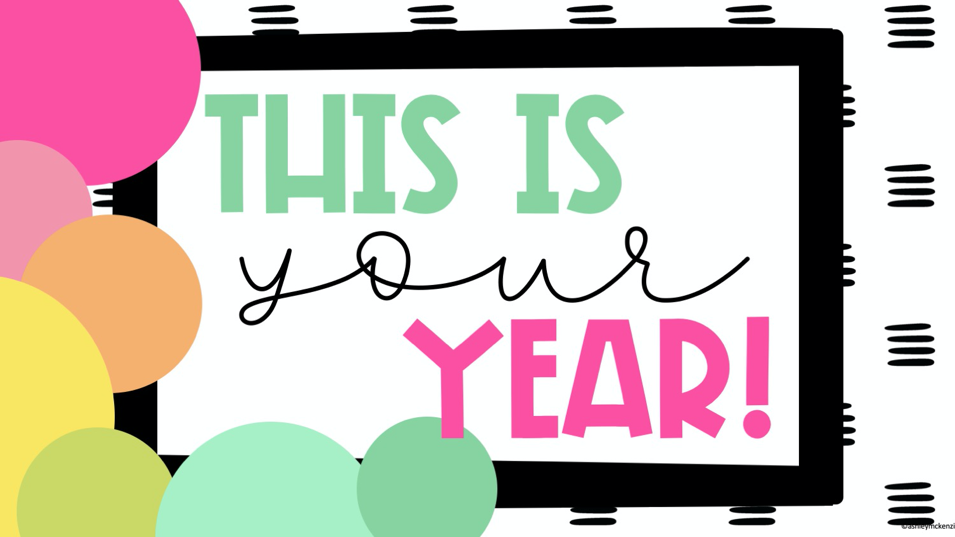 Classroom Routine & Procedures
Review Routine & Procedures
Walk The Room(ELA)
Hang posters around the room
give students a strip of stickers and sticky notes
students will walk around the room and answer the questions
after questions are answered to review each poster
ELA Questions 
How do you feel about Reading? (I love it, It’s ok, I really don't like to read)
What is your favorite food? (use sticky note) 
How much do you know about U.S. History? (I’m a pro, I know some, What is history?)
Walk The Room(math)
Hang posters around the room
give students a strip of stickers and sticky notes
students will walk around the room and answer the questions
after questions are answered to review each poster
Math Questions
How do you feel about math? ( I love it, It’s ok, It’s a struggle) 
What’s your favorite Enrichment? (Art, Music, P.E., Computer, Library) 
How many planets are in the solar system? (sticky note)
Walk The Room(math)
Distance Learners  

Distance learners will NOT complete this activity
Class Promise
We promise to:
Be Respectful
Be Responsible
Be Safe
Class Promise
Watch self portrait video
https://www.youtube.com/watch?v=3ouiumHlnmA
kids will draw self portrait on small piece of paper provided 
Please send back self portrait back to school and your teacher will add it to our class collection
Class Promise
Distance Learners
Read Class Promise & discuss with your responsible adult 
Watch self portrait video
https://www.youtube.com/watch?v=3ouiumHlnmA
kids will draw self portrait
Kids will sign Promise Poster and then glue portraits around the promise
post under flag beside the door
Salt In His Shoes (ELA)
Discuss Goals for this year
Answer questions
What is a goal? 
Have you ever made a goal? 
Did you attain the goal? 
Have you ever failed to attain a goal? 
Today we are going to listen to a story about a little boy who made a goal? 
https://www.youtube.com/watch?v=1BFa2ELyMfo
Trace your arm & hand on the white construction paper, cut out, write one goal for the year on this cutout.
Post arms for classroom display
Salt In His Shoes (ELA)
Distance Learners 
Answer questions on a piece of notebook paper
What is a goal? 
Have you ever made a goal? 
Did you attain the goal? 
Have you ever failed to attain a goal? 
Listen to story
https://www.youtube.com/watch?v=1BFa2ELyMfo
Trace your arm & hand on the white construction paper, cut out, write one goal for the year on this cutout.
Please return so your teacher can display
The Best Part of Me
https://www.youtube.com/watch?v=r3FZyXFS6bU 

Put your graphic organizer thoughts together to form a cohesive paragraph at the bottom of the handout.
Students will write their own descriptive poem about the part they love best about them.
Complete the graphic organizer to use in writing your poem.
Students will publish their poems in the style of those from The Best Part of Me by Wendy Ewald.
The Best Part of Me
Distance Learners 
https://www.youtube.com/watch?v=r3FZyXFS6bU 

Put your graphic organizer thoughts together to form a cohesive paragraph at the bottom of the handout.
Students will write their own descriptive poem about the part they love best about them.
Complete the graphic organizer to use in writing your poem.
Students will publish their poems in the style of those from The Best Part of Me by Wendy Ewald.
Decibella - Math
Read aloud of Decibella
https://www.youtube.com/watch?v=MWl5MfjhGuE
Discuss noise levels in the classroom
Decibella - Math
Distance Learners 
Read aloud of Decibella
https://www.youtube.com/watch?v=MWl5MfjhGuE
Discuss noise levels in the classroom
The Important Book - Math
Read aloud of The Important Book
https://www.youtube.com/watch?v=CjPtA4jcDy0
Complete the handout
Complete Name Tripod
The Important Book - Math
Distance Learners
Read aloud of The Important Book
https://www.youtube.com/watch?v=CjPtA4jcDy0
Complete the handout
Complete Name Tripod